ТЕХНОЛОГИЯ ВИБРОИЗОБРАЖЕНИЯ В ЗАДАЧАХ ОЦЕНКИ КУЛЬТУРЫ БЕЗОПАСНОСТИ НА ОПАСНЫХ ПРОИЗВОДСТВАХ
В.Ю.Щебланов
3-я Международная научно-техническая конференция. Современная Психофизиология Технология виброизображения(Vibraimage), СпБ, 25 июня 2020 г.
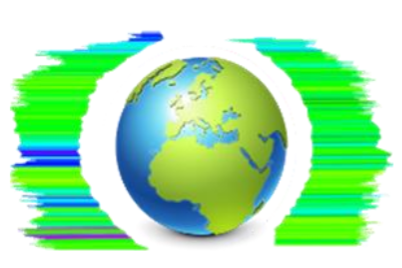 Культура безопасности (КБ) определяется как культура проведения работ, в организационных и индивидуальных аспектах которой вопросам радиационной безопасности, как обладающим высшим приоритетом, уделяется внимание, определяемое их значимостью (INSAG-4,1991) .
Организационный аспект – аспект КБ, определяемый приверженностью руководителя на наиболее высоком уровне приоритету безопасности, отражённому в заявлении в области политики безопасности, конкретных действиях по созданию организационных структур и разделению полномочий, регулярному рассмотрению влияющих на безопасность процессов. 
Индивидуальный аспект – аспект КБ, определяемый осознанием работниками высшего приоритета безопасности в их действиях путём неукоснительного выполнения всех нормативных документов и инструкций по радиационной безопасности.
Процессуальные аспекты оценки КБ связаны с миссиями экспертов. Работа миссий ASCOT (ASCOT,1994) и SCART (SCART, 2007) основана на обходах атомных электростанций, обсуждениях с руководством предприятия и персоналом вопросов, регламентированными документами МАГАТЭ. После чего миссия дает экспертное заключение об уровне культуры безопасности на данном предприятии.
В документах МАГАТЭ из множества релевантных характеристик культуры безопасности выбраны в качестве ключевых три (INSAG-4,1991,INSAG-15,2002):       а) приверженность идеям приоритета безопасности руководства высшего звена управления; 
б) наличие компетентного персонала достаточной численности; 
в) открытость и коммуникабельность. 
Но функции управления и контроля со стороны руководства по повышению КБ не дадут ожидаемого эффекта, если не прорабатывается индивидуальный аспект КБ: отношение к безопасности и адекватность поведения каждого работника, когда работник остаётся один на один с проблемами на своём рабочем месте (Абрамова В.Н., 2011).
Целью исследования являлась разработка методики «внутренней» оценки культуры безопасности предприятий, выполняющих работы с отработавшим ядерным топливом и радиоактивными отходами, с учетом бессознательной реакции тестируемого на предъявляемые вопросы технологией виброизображения.

Работа проводилась по контракту между Государственным Управлением Норвегии по радиационной и ядерной безопасности (DSA) и ФГБУ ГНЦ ФМБЦ им. А.И. Бурназяна ФМБА России ООО ЭЛСИС являлся  контрагентом ФМБЦ при выполнении работы.
АНКЕТА оценки КБ (примеры вопросов)
АНКЕТА оценки КБ (примеры вопросов)
«Решетка» Культуры безопасности
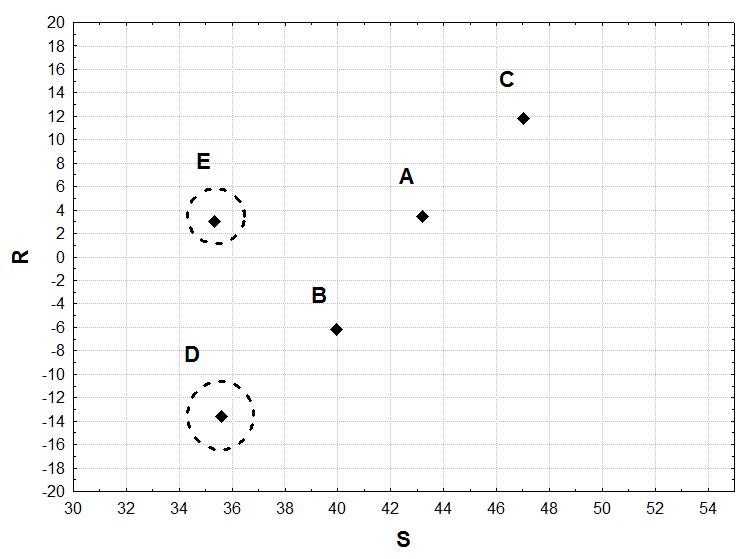 S- суммарный профиль
R- разностный профиль
Спасибо за внимание!